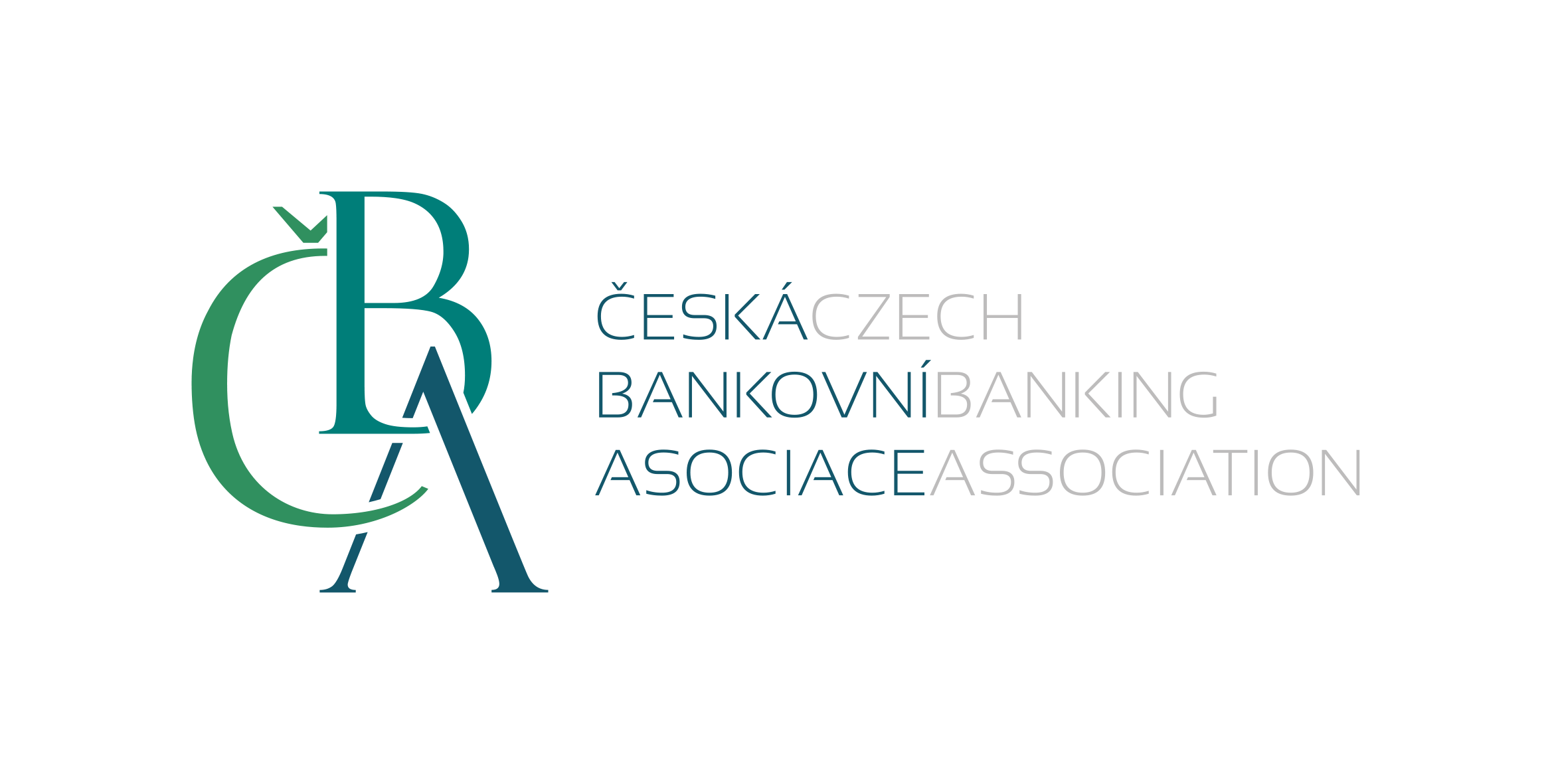 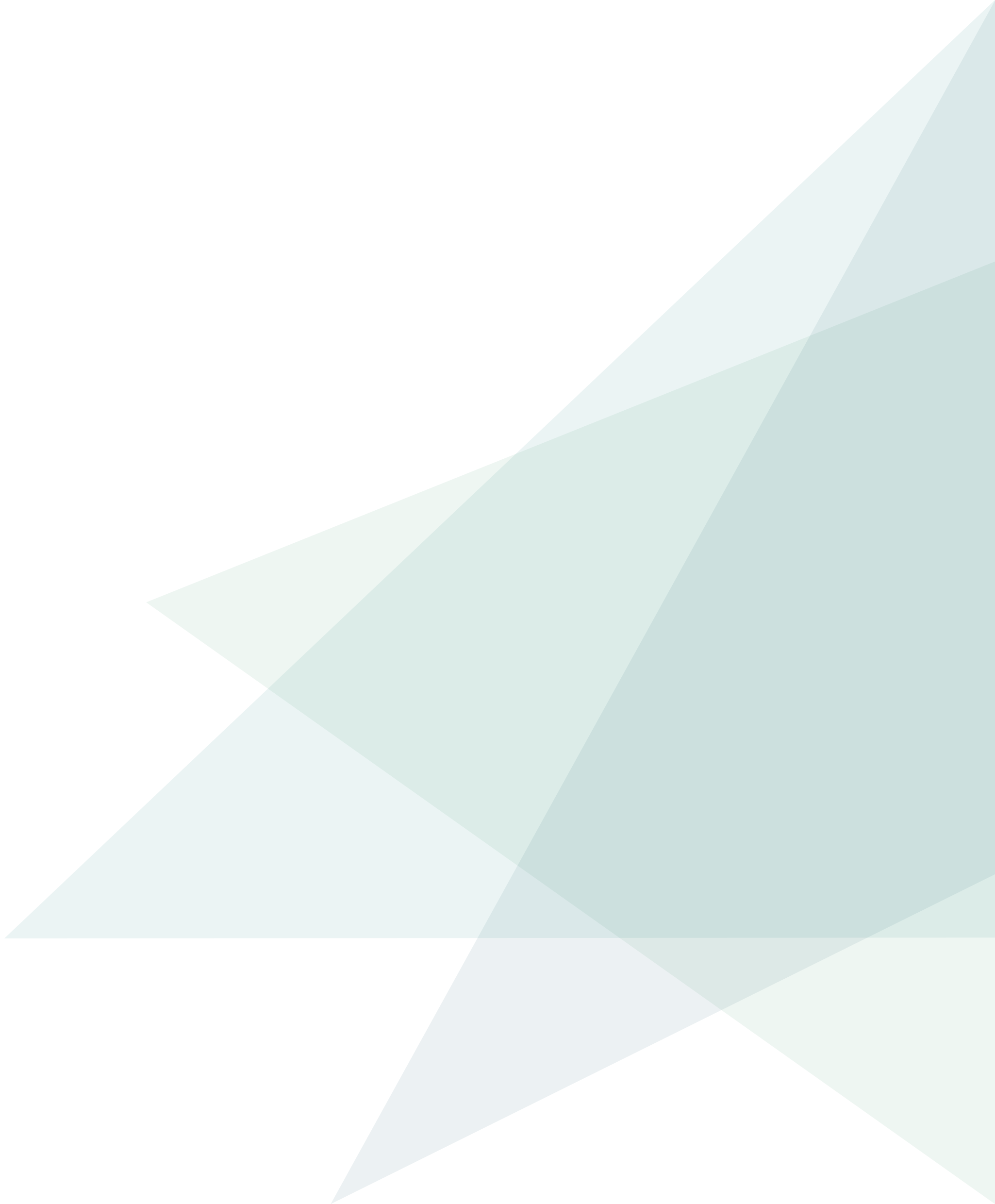 Image bankovního sektoru 
z pohledu klientů 2019
Tisková konference 26. 3. 2019
Vladimír Staňura / hlavní poradce České bankovní asociace
Helena Zavázalová / poradkyně České bankovní asociace pro fintech a digitalizaci
Metodologie
CAPRI výzkum: telefonická rekrutace a následný online dotazník 
Termín sběru dat: 10. ledna – 11. února 2019
Počet respondentů: 1 028

Obsah konference
Obecný pohled Čechů na banky
Spokojenost Čechů s hlavní bankou – Index spokojenosti 2019
Úvahy o změnách banky
Pojištění vkladů
Shrnutí
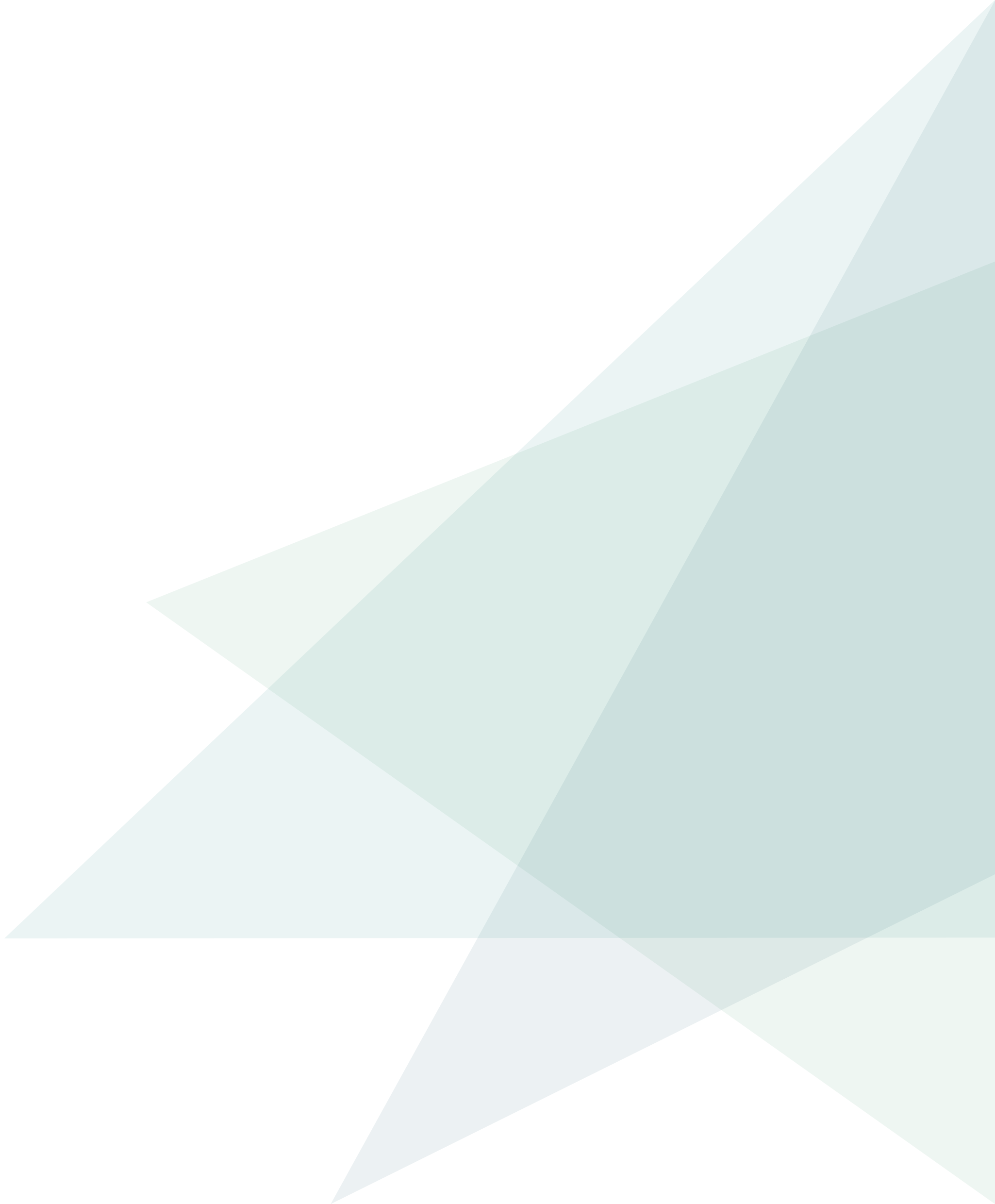 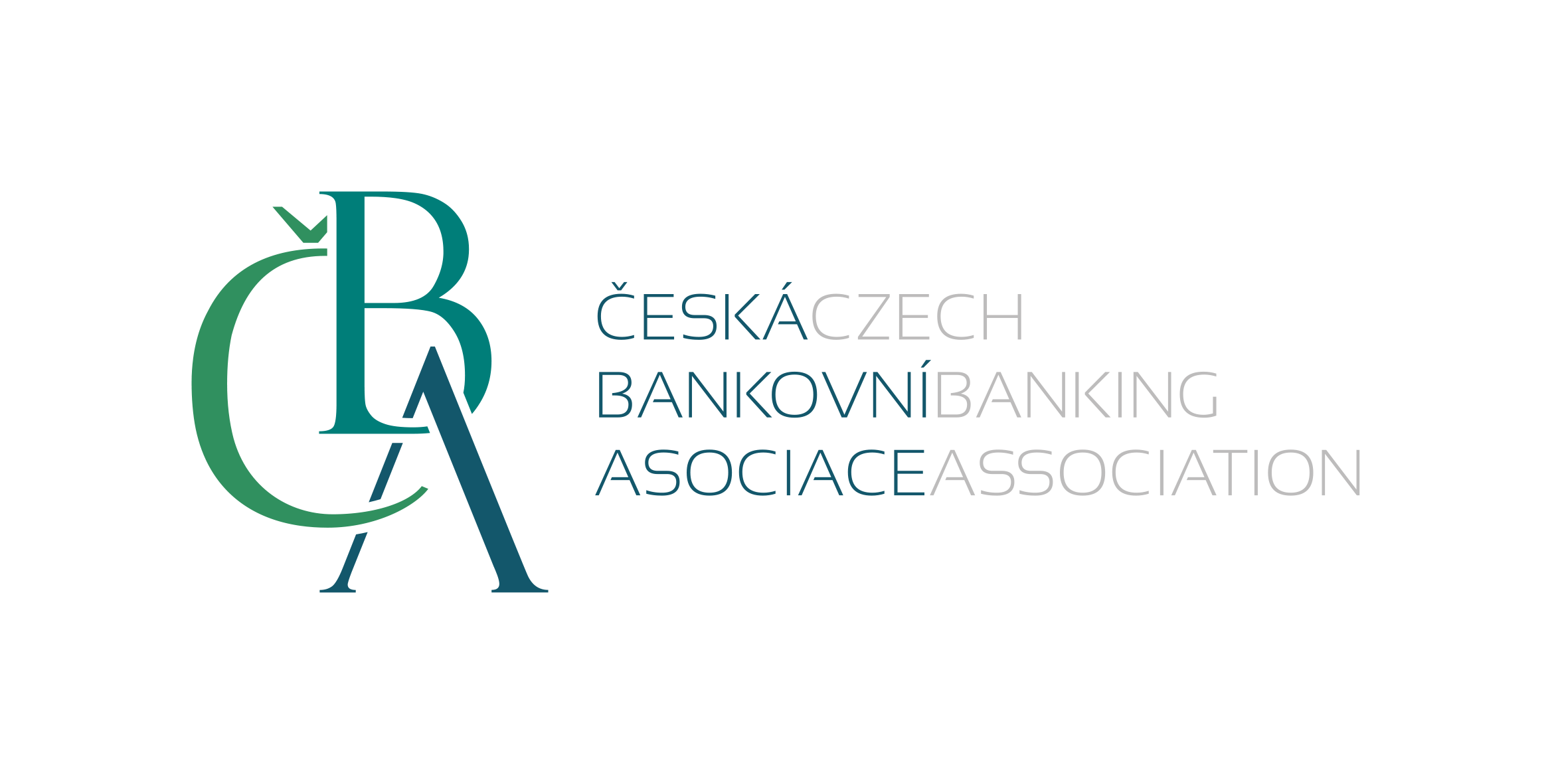 OBECNÝ POHLED NA BANKY
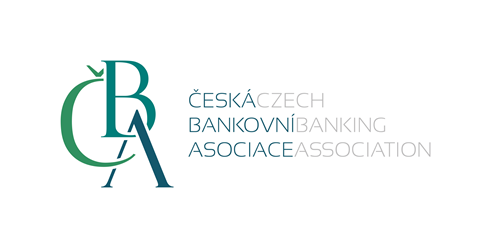 Banky v oblasti důvěry opět na prvním místě
K nejvyššímu nárůstu došlo v případě obchodních řetězců, kde meziročně míra důvěry poskočila o 0,6 bodu

Dlouhodobě nejméně důvěryhodné jsou nebankovní poskytovatelé finančních služeb

V míře důvěry lze nalézt rozdíly mezi mladými lidmi a lidmi v nejvyšším věku, kdy důvěra v obory často klesá s věkem (pravděpodobně na základě kumulace zkušeností)
5
Do jaké míry důvěřujete následujícím oborům? 0 = vůbec nedůvěřuji, 10 = naprosto důvěřuji , N = 1028
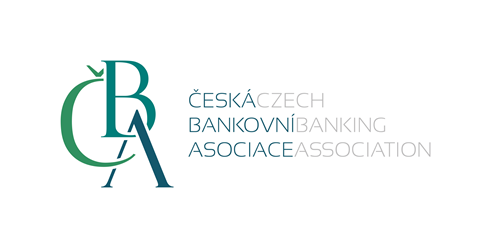 Vnímání konkurence i stavu českých bank se zlepšuje
Lépe hodnotí stav českých bank muži s vysokoškolským vzděláním v Praze

I konkurenci mezi bankami přijímají respondenti stále více pozitivně
6
V následujících otázkách Vás požádáme o obecné hodnocení českého bankovního trhu.  Budete mít k dispozici stupnici 0-10, kdy 0 představuje Váš zcela ZÁPORNÝ názor a 10 Váš zcela KLADNÝ názor., N = 1028
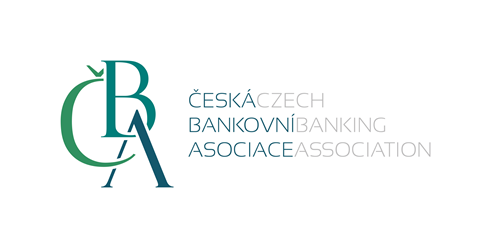 Banka jako…
V současnosti je banka spíš jako obchod a do budoucna by měla být spíš rádce
Vnímáte svou banku spíše jako obchod, kde si vybíráte z dané nabídky nebo jako rodinného rádce a pomocníka? / N = 829
Zdroj: průzkum Customer Centricity, říjen 2018
7
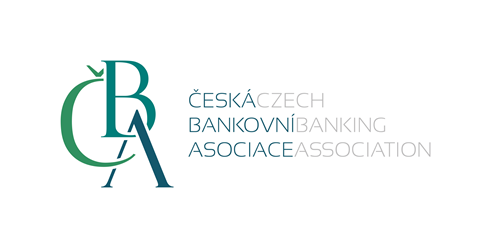 Klienti upřednostňují lidský / osobní kontakt Nicméně inovátoři častěji připouštějí, že v oblasti pojištění a půjček může bez problémů radit robot.
V současné době se mluví o digitalizaci a robotech a strojích. Zkuste mi u každé položky říci, jestli chcete, aby Vás v této oblasti spíš vedl / radil člověk nebo nějaký chytrý stroj / robot? / N = 829
Zdroj: průzkum Customer Centricity, říjen 2018
8
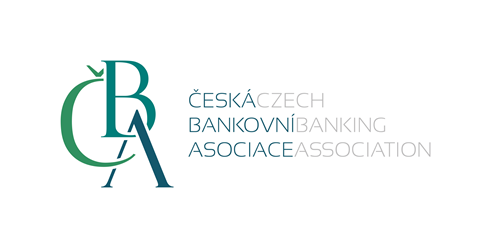 Klientům se jeví jako užitečné mít možnost spravovat pojištění, místní poplatky a energie
Které služby byste případně využil/a? / N = 829
Zdroj: průzkum Customer Centricity, říjen 2018
9
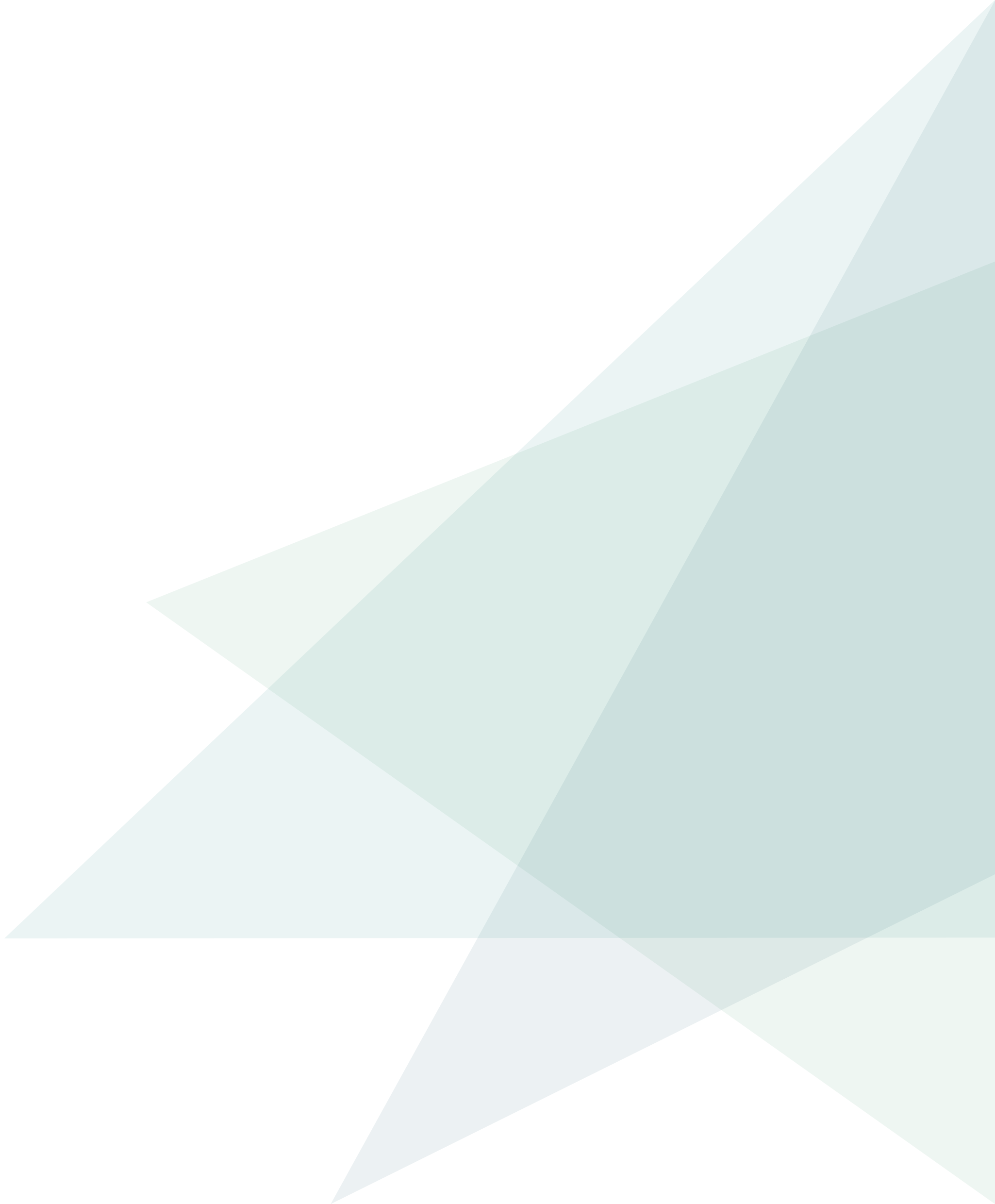 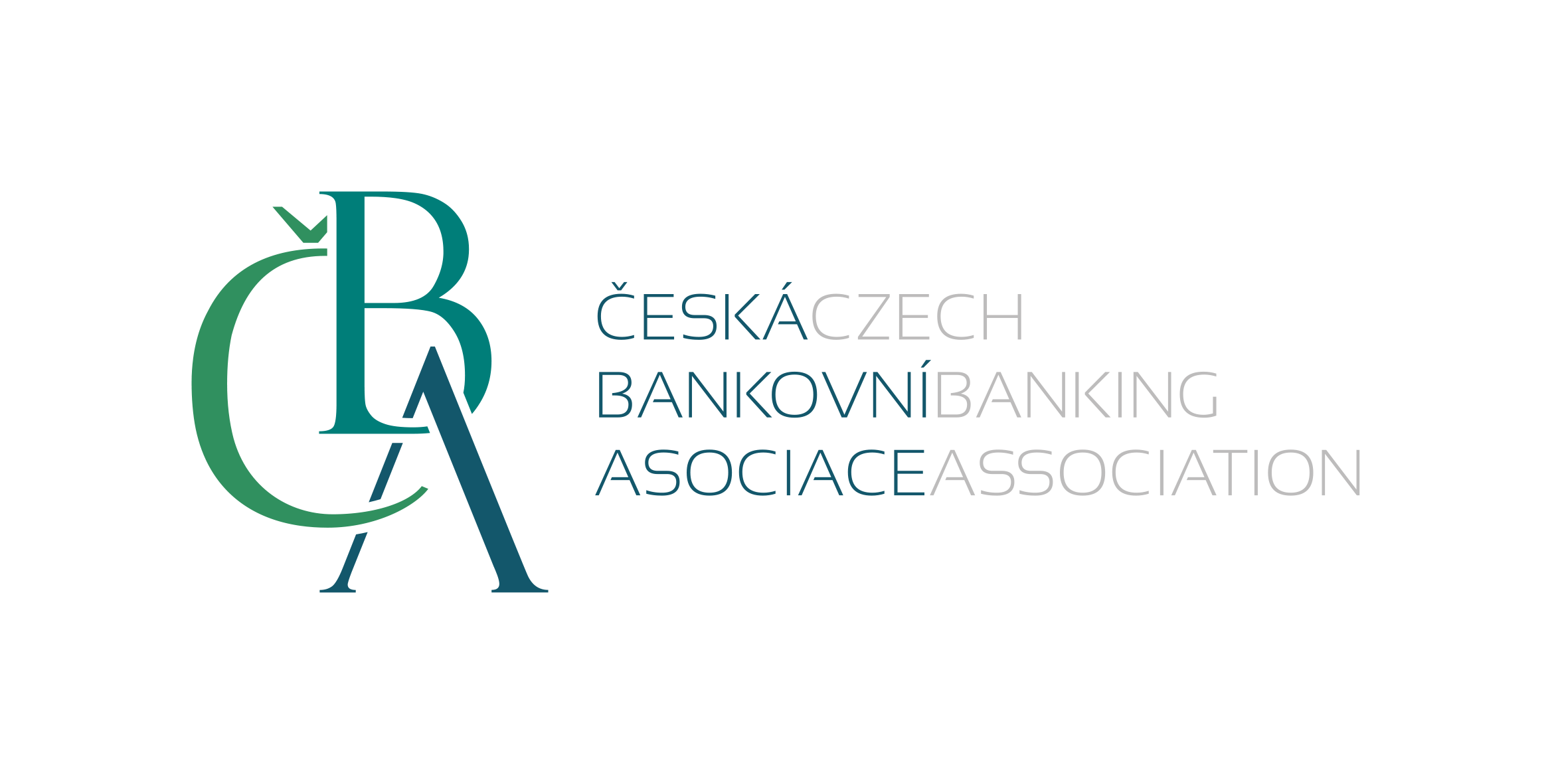 SpokojeNost a důležitost 
atributů
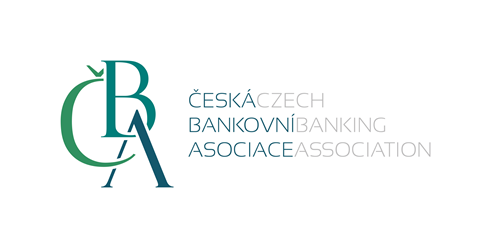 CSI (Customer Satisfaction index) = 85 bodů
Od roku 2016 se drží na stejné úrovni
Index spokojenosti se již 5 let drží na velmi vysoké úrovni
Spokojenost 70 a méně bodů vyjádřilo 10 % lidí
Jde především o ty, kteří nejsou spokojeni s vysokými poplatky a nízkými úroky
11
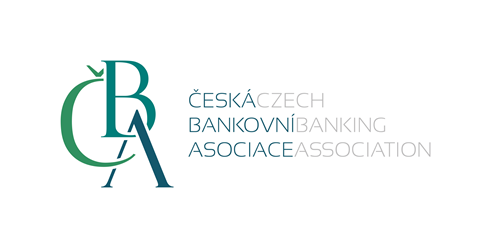 Zásadními ovladači satisfakce jsou stále záležitosti úrovně poskytovaných služeb
12
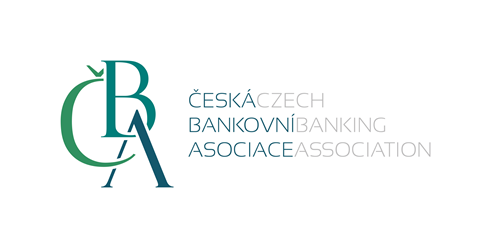 Stejně jako v roce 2018 necelá třetina lidí uvažovala o změně banky
39 % kvůli vysokým poplatkům 

 39 % v jiné bance nabídli lepší podmínky
1 % - Změnil hlavní banku
Pokud změna banky, pak stejně jako v roce 2018 pro vysoké poplatky a lepší podmínky
32 % - Začal využívat ještě další banku
67 % - Neudělal nic
13
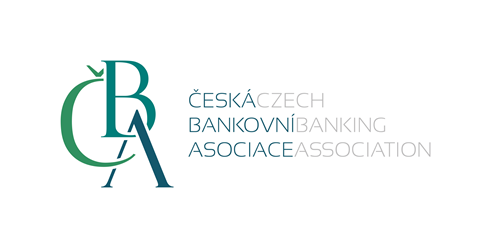 Snížit poplatky a zvýšit úroky, to si klienti přejí (už několik let)
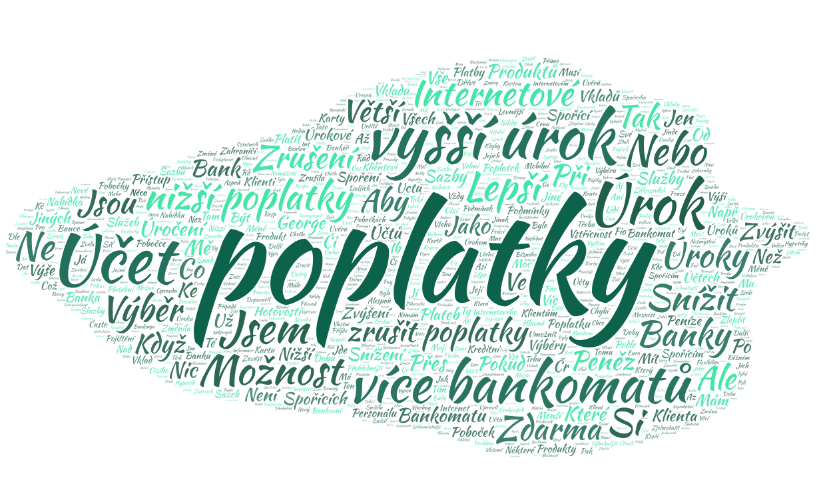 14
Co byste změnil/a na své bance? N = 1028
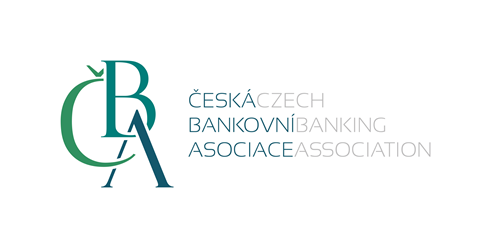 SHRNUTÍ
15
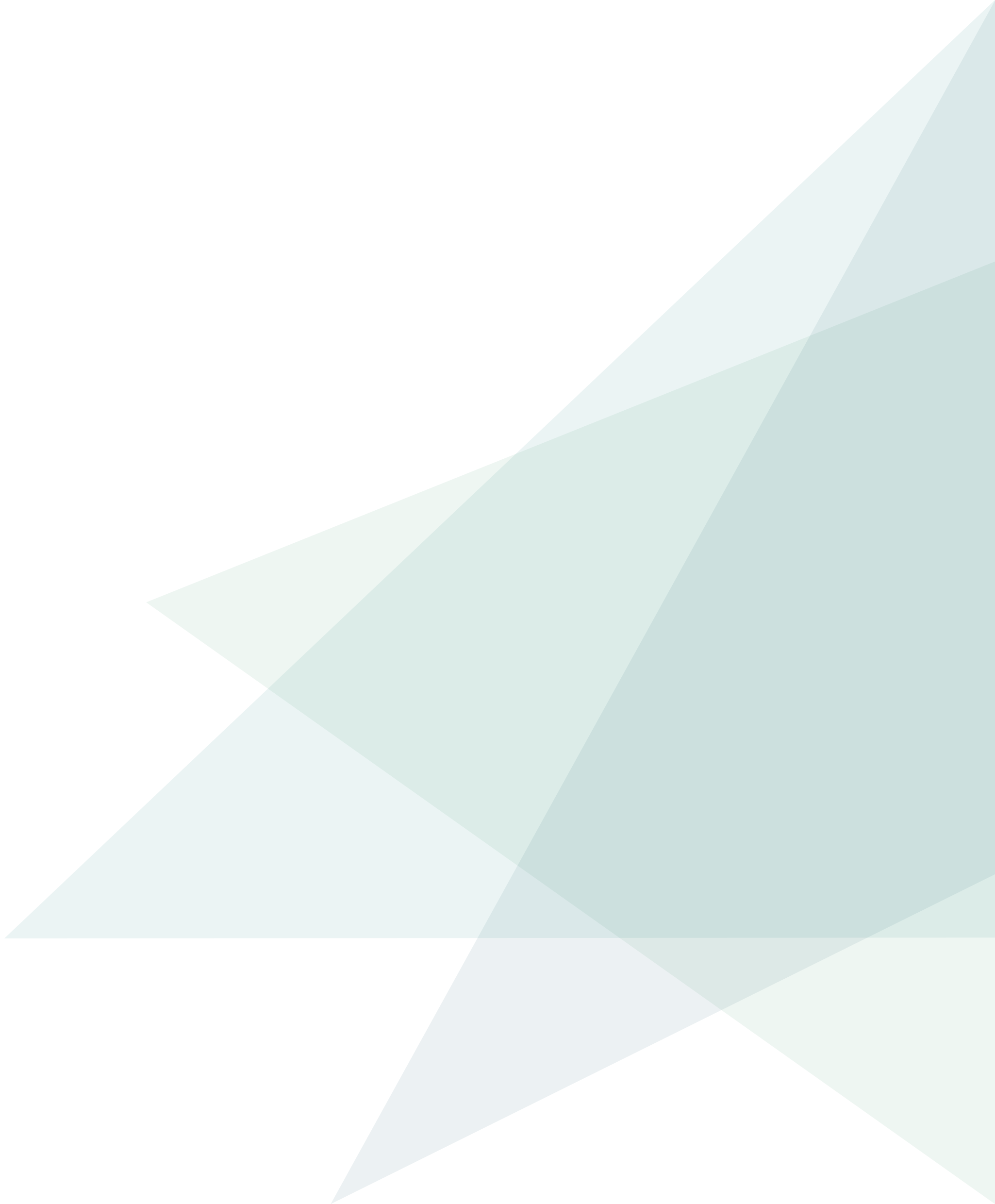 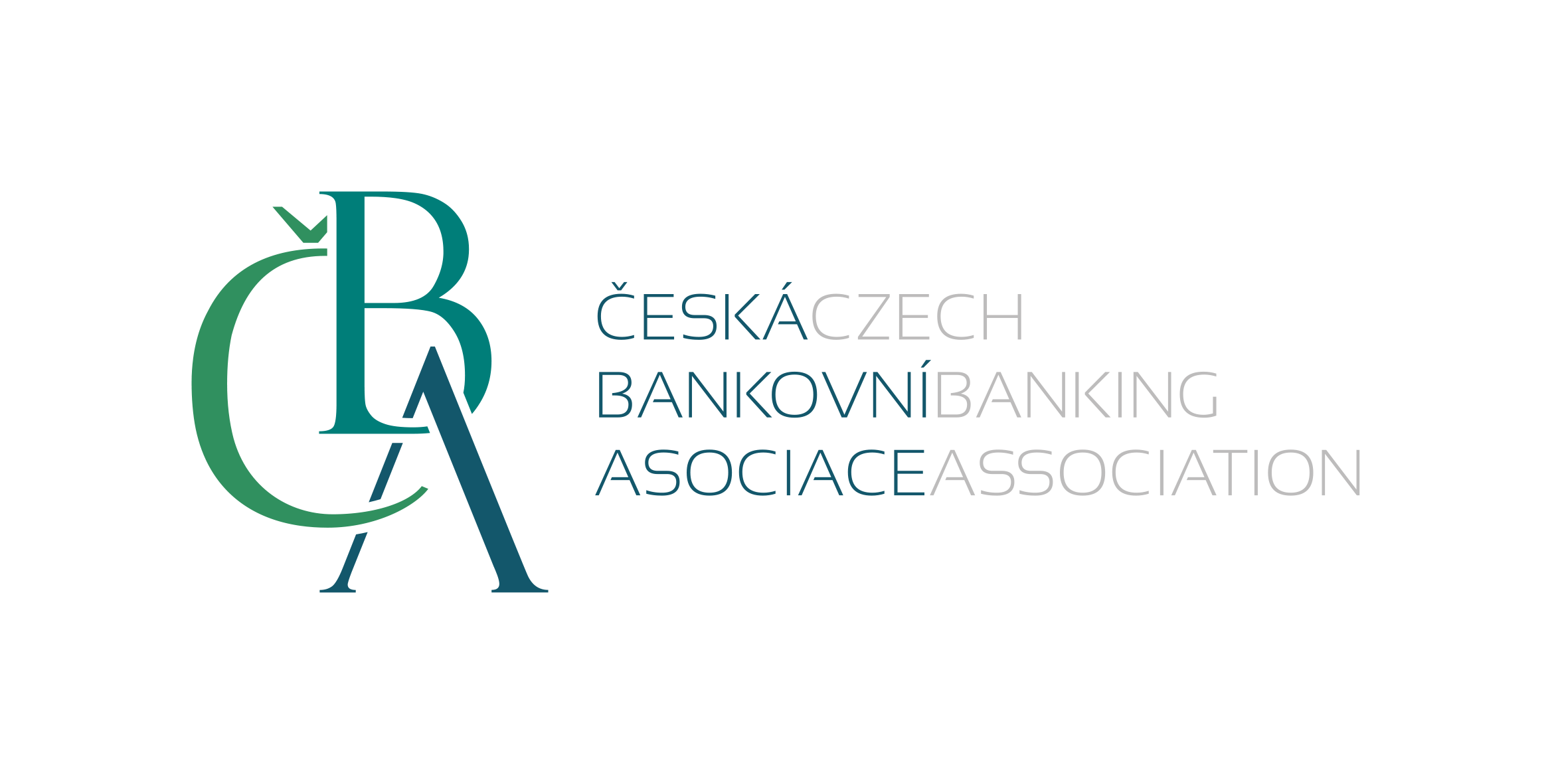 Pojištění vkladů
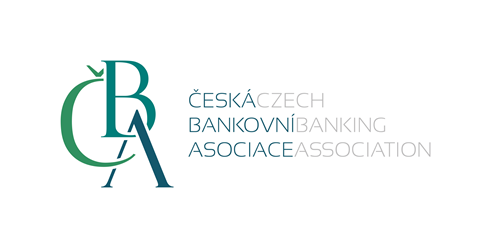 1/3 lidí neví, nebo tvrdí, že jejich vklady nejsou pojištěny
Více jsou o pojištění přesvědčeni vysokoškoláci a lidé nad 65 let.
V naprosté nevědomosti žijí nejčastěji lidé s nejnižším vzděláním (souvisí také s úrovní finanční gramotnosti).
17
Myslíte si, že jsou AUTOMATICKY (ze zákona) pojištěny vklady běžných klientů (fyzických osob) v českých bankách pro případ, že by došlo k jejich krachu? N = 1028
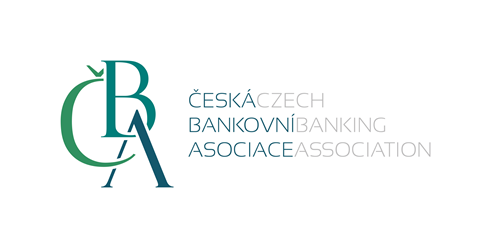 Pouze malá část klientů tvrdí, že je banky o pojištění vkladů informovaly
Obdržel/a jste od banky informační přehled o tom, jak jsou Vaše vklady pojištěny?N = 641
18
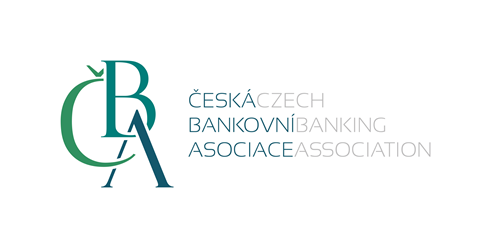 27 % lidí dokázalo určit správnou částku, do které jsou vklady pojištěny
Správnou odpověď vědí především vysokoškolsky vzdělaní muži.




V nevědomosti žijí opět nejvíce lidé s nejnižším vzděláním.
19
Víte, do jaké maximální částky jsou pojištěny vklady fyzických osob v českých bankách?  N = 641
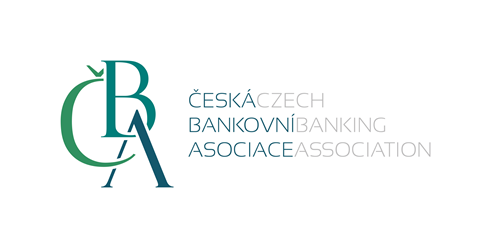 Většina lidí ví, co je automatickypojištěné
Lépe opět odpovídali muži a vysokoškoláci.
Možnost více odpovědí, součet kategorií je > 100%
20
Co je podle Vašeho názoru vždy automaticky pojištěno v českých bankách?  N = 641
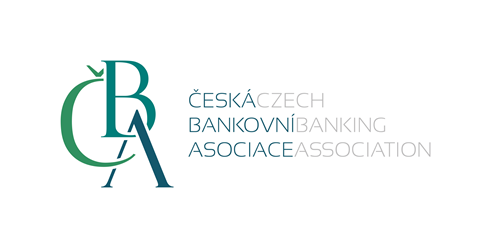 Pouze 10 % lidí ví, že další možnosti vkladů nejsou pojištěné
Polovina lidí si myslí, že jsou automaticky pojištěné vklady na penzijním spoření.

Správnou odpověď „Nikde“ uváděli spíše muži a vysokoškolsky vzdělaní lidé.

Možnost více odpovědí, součet kategorií je > 100%
21
Kde ještě, dle Vašeho názoru, jsou Vaše prostředky pojištěny?   N = 641
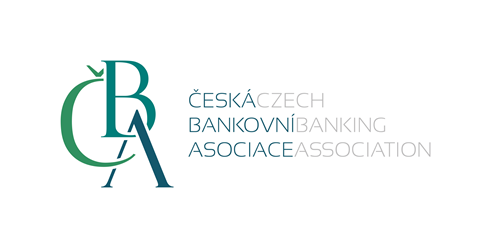 SHRNUTÍ
22
Děkujeme za pozornost!
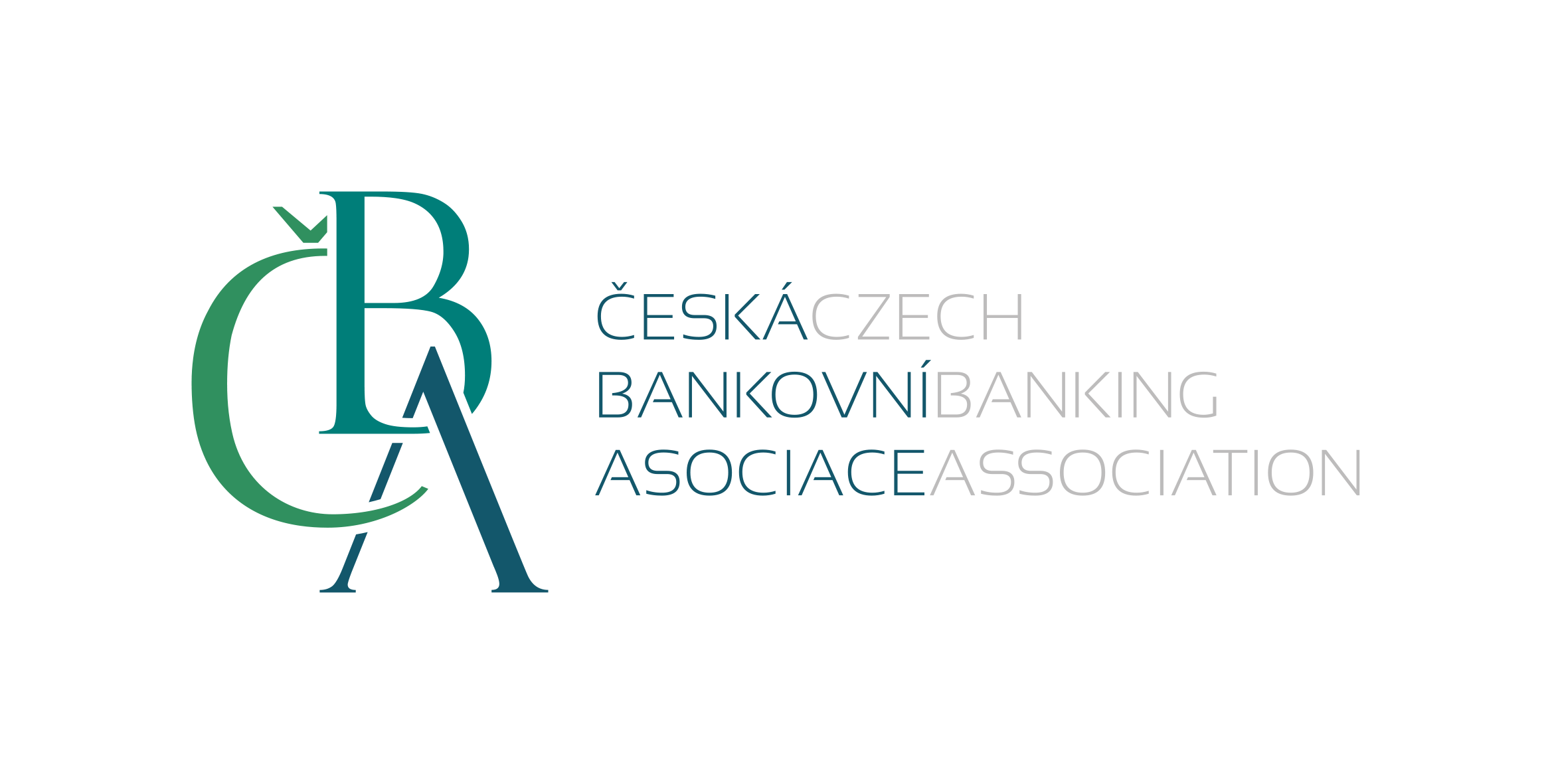 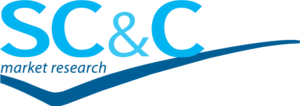 23